APS Strategic Plan Steering Committee
November 27, 2017
[Speaker Notes: Promises/commitments]
Agenda
Welcome: Competencies and Attributes

Current State:
Hanover Report (vision)
Core Values

Public Comment

Closing
Welcome: Competencies and Attributes
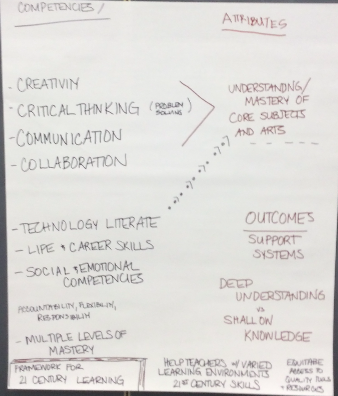 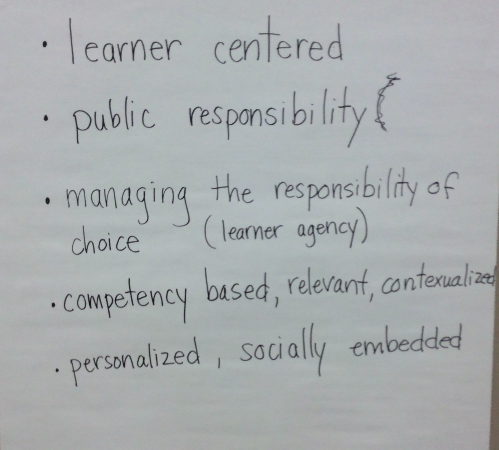 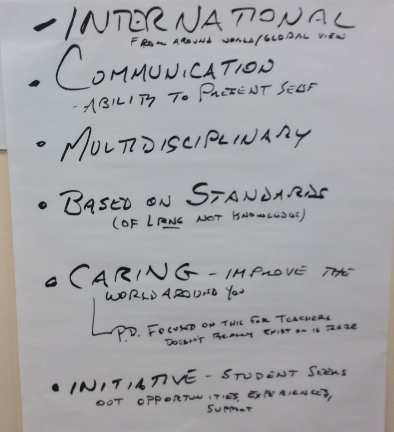 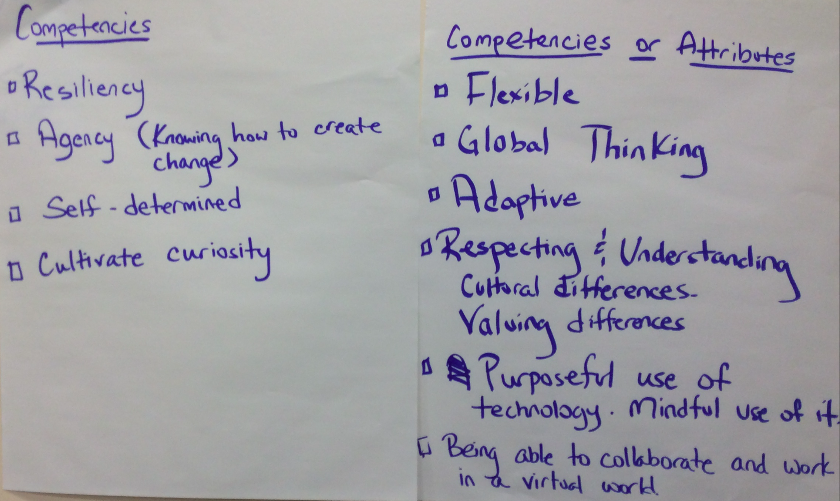 Working Agreements
Assume positive intentions
Allow everyone’s voice to be heard
Focus on the work
Promote a sense of inquiry
Pay attention to self and others
Formulate the milestones for creating the strategic plan through collaboration
Create a goal of consensus 
Acceptable rather than the perfect
Best intentions rather than winning a point
Keep in mind, the School Board makes the final decision
Housekeeping
Notes 

Questions from Prior Meeting
Previous two APS strategic plans
3-5 year action plan (developed 2016-17)
Community outreach timeline and plan
Outcomes
By the end of our process, participants will: 
Use our current data to provide clarity and focus for APS
Define the ideal state of the district
Develop a wide-range of goals, strategies, and objectives to reach the ideal state

Going from What If… to Results
Design Thinking
Mission, Vision, and Core Values
Vision
External Scan
External Scan + Future of Education = Vision
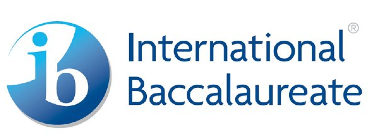 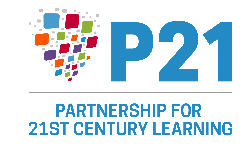 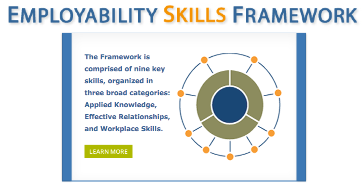 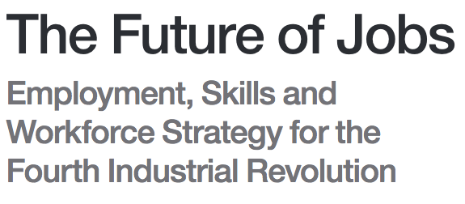 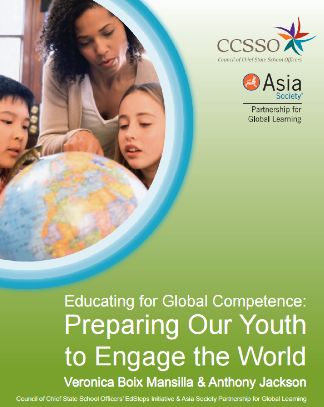 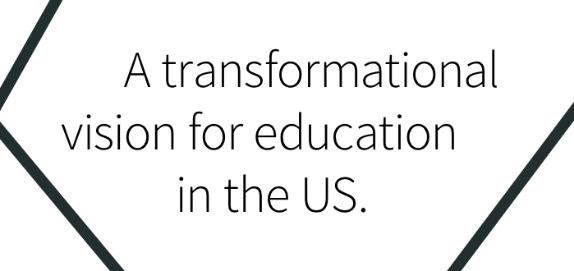 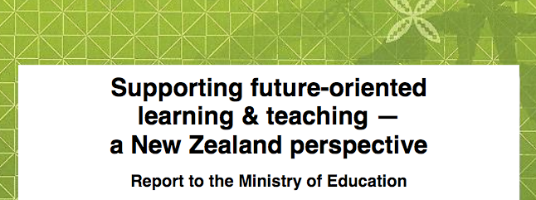 Vision
What do we aspire to achieve in the future?
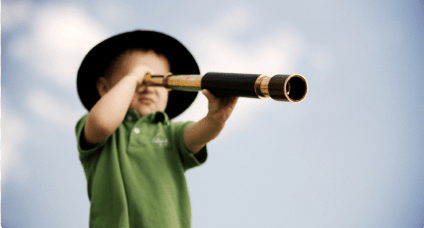 [Speaker Notes: Chart paper]
Core Values
Core Values: What We Stand For
Silent Appointment Dyad
Each person will have three minutes to share their five to six values and beliefs that are most important
After sharing, circle those five that remain most important
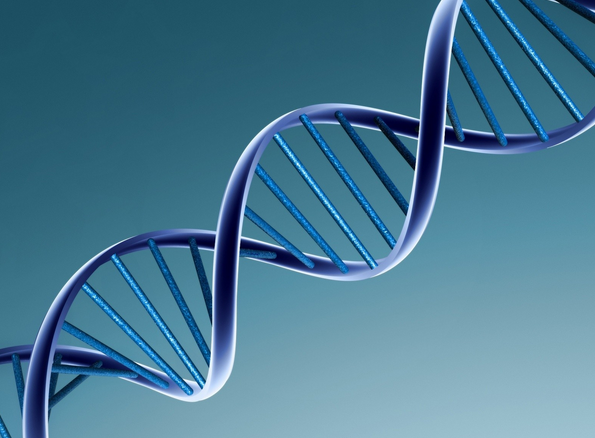 Core Values
Each student is entitled to an excellent education that meets his or her individual needs.

Dynamic and supportive partnerships among students, parents, educators, and the community are critical to meet student needs and provide enriching experiences.

Effective educators are essential to student success.

Families play a fundamental role in their children’s education.

High expectations inspire high performance.

Everyone thrives in a vibrant, healthy, safe, enriching, and respectful environment.

Our diversity is a strength that creates resilient, open, and innovative global citizens.
Follow-Up for Next Meeting
Review 

Hopes and Aspirations compiled results
Notes from November 16
Notes from November 30
Data Dashboard
Public Comment
Closing